Sigismondo Malatesta
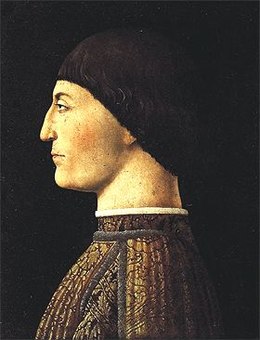 Presentazione del quadro.
-Piero della Francesca è l’artista del cuadro di Sigismondo Malatesta.
-Il quadro è dipinto nel millequatrocentocinquantauno che rappresenta
-Sigismondo Malatesta nominato nel 1430 vicario
 generale della chiesa.
-La sua dimensione è di 0,44×0,34 metro.
-Si trova e conservato al Museo del Louvre.
Piero della Francesca
Piero è un pittore che 
Ha dipinto Sigismondo 
Malatesta, è nato il 19 
Giugno 1417 a Brescia.
Era signore de 
Rimini.
Autoritratto di piero della Francesca
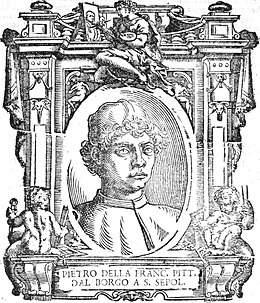 Storia di Sigismondo Malatesta.
Sigismondo Malatesta è un personaggio storica fomoso per il suo tradimento e la sua provocazione verso le usanze del tempo.
E un personaggio che e considerato come uno leader militari piu formidabili del suo tempo e è un condottiero.
Sigismondo fu signore di Rimini dal millequattrocentotrentadue al millequattrocentosessantotto.
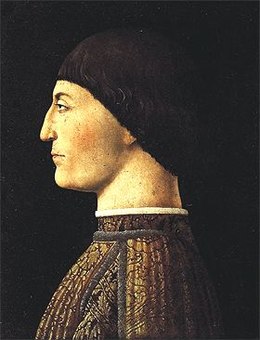 sfondo nero
I capelli neri
Un lungo naso
Descrizione del quadro
-I colori principalmente usati sono il nero, il marrone e il      bianco.
-C'è uno sfondo nero.
-In primo piano, vediamo Sigismondo Malatesta 
   che guardando a sinistra, dipinto di profilo, 
   è di tre quarti
  -Il forte contrasto dà al ritratto un carattere
   monumentale e statuario.
  --Ha un decorazione architettonico.
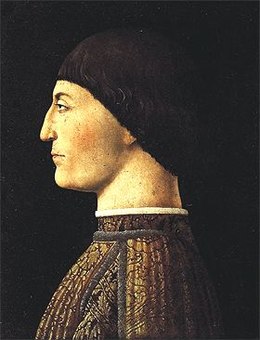 Descrizione del personaggio.
-Sigismondo ha i capelli neri
-Ha una faccia ovale.
-Ha un naso piatto.
- è dipinto guardando a sinistra.
-Ha una guancia rossa.
-Indossa una tunica dorata e marrone
-Ha i capelli, sopracciglia e gli occhi neri.
 -Ha un piccola bocca.
Analisi e interpretazione
-lui sembra cattivo con gli occhi che fare paura ! E da una cattiva impressione!
-l'ultimo piano ha utilizzato dei colori neutri e per il primo piano ha utilizzato dei colori freddi.
Paragonare
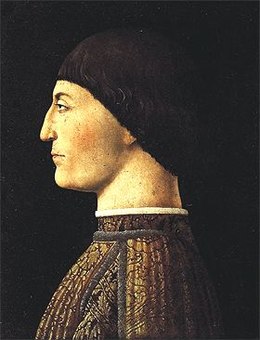 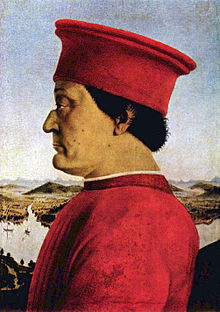 Il cuadro di Sigismondo ci sono molti colori  scuro invece il cuadro di Frederic ci sono molti colori chiaro.
Sigismondo è cosi alto come Frederic.
Frederic è cose di profilo come Sigismondo.
Il cuadro di Sigismondo non ha paesaggio invece il cuadro di Frederic ha paesaggio.
Il viso di Sigismondo è piu ovale di Frederic.
Frederic porta un cappello invece Sigismondo non ha un cappello.
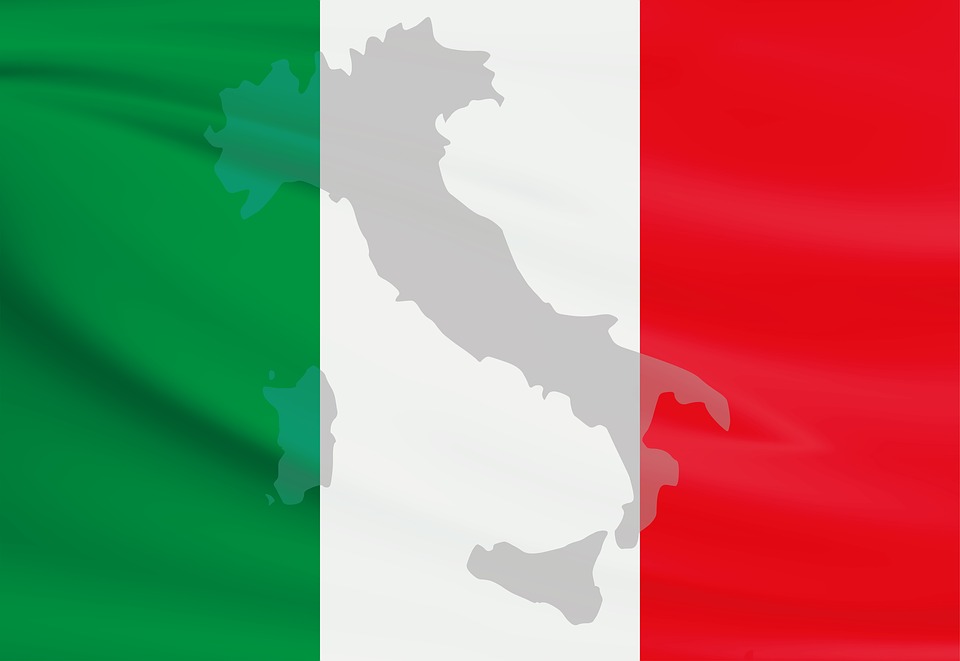 fine